Муниципальное бюджетное дошкольное образовательное учреждение №134, г. Курск
Консультация на тему «Семейный Кодекс РФ»
подготовила: Кофанова З.П.
Защита прав и интересов детей возлагается на их родителей...
...Родители имеют право и обязаны воспитывать своих детей…
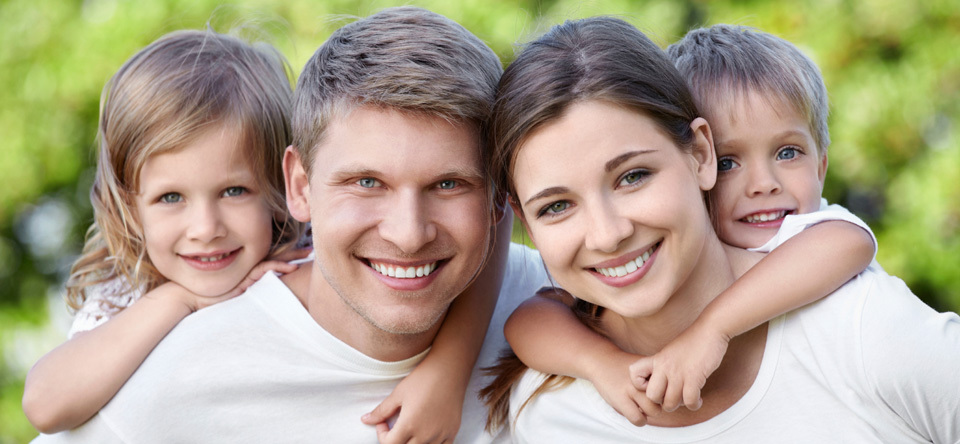 Семья, материнство, отцовство и детство в Российской Федерации находятся под защитой государства. Основным законом в Российской Федерации, регулирующим семейные отношения является Семейный Кодекс РФ.
Принят Государственной Думой 08 декабря 1995 года (ред. от 30.12.2015)
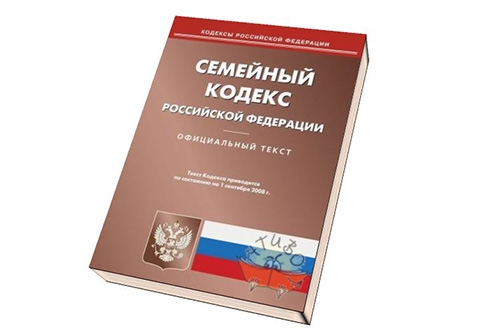 В нём 
 8 разделов, 
 22 главы 
 170 статей.
Так как, одним из главных направлений в работе дошкольного учреждения является взаимодействие с семьей по вопросам здоровья, образования, игровой деятельностью и защиты  детей от всех форм  насилия , подробнее рассмотрим:
Раздел IV. Права и обязанности родителей и детей.
Раздел IV
Установление происхождения детей
Права несовершеннолетних детей
Права и обязанности родителей
Принципы Семейного Кодекса РФ
Добровольность брачного союза
Равенство прав супругов
Приоритет семейного воспитания детей и заботы об их благосостоянии 
и развитии
Укрепление семьи
Структура Семейного Кодекса РФ.
Основные положения, принципы и отношения регулируемые Семейным Кодексом.
Алиментные обязательства супругов, родителей, детей и других членов семьи, а также  формы, способы, размеры, условия и сроки уплаты алиментов.
Условия и порядок заключения,  расторжения и недействительность брака.
Формы, условия и порядок воспитания детей, оставшихся без опеки родителей.
Права, обязанности и ответственность супругов.
Положения, регулирующие семейные отношения с участием иностранных граждан и лиц без гражданства.
Права, обязанности и ответственность родителей и детей.
Порядок введения в действие настоящего Кодекса; применение норм и правовых актов СК РФ.
Глава 11. Права несовершеннолетних детей.
Ст.54 «Право ребенка жить и воспитываться в семье»
Ст.55 «Право ребенка на общение с родителями и другими родственниками»
Ст.56 «Право ребенка на защиту»
Ст.57 «Право ребенка выражать свое мнение»
Ст.58 «Право ребенка на Имя Отчество и Фамилию»
Ст.59 «Изменение Имени и Фамилии ребенка»
Ст.60 «Имущественные права ребенка»
Комментарий к слайду 7
Ребенок имеет права на воспитание своими родителями, обеспечение его интересов, всестороннее развитие, уважение его человеческого достоинства. При отсутствии родителей, при лишении их родительских прав и в других случаях утраты родительского попечения право ребенка на воспитание в семье обеспечивается органом опеки.
Ребенок имеет право общаться со своими родителями, другими родственниками и по отцовской, и по материнской линии независимо от того, живут они вместе или раздельно, состоят отец и мать между собой в браке или нет. Под общением здесь понимаются не только личные встречи, но и переписка, телефонные разговоры и т.д. На это право не может повлиять и проживание родителей в разных государствах, что согласуется с международными нормами. 
Семейное законодательство обязывает любого гражданина (а не только должностных лиц) сообщать органам опеки и попечительства о детской безнадзорности, жестоком обращении с детьми, иных случаях, когда жизни или здоровью ребенка угрожает опасность, нарушаются его права и интересы (хотя, конечно, на практике люди в подобных ситуациях скорее позвонят в полицию).
Ребенок вправе выражать свое мнение при решении в семье любого вопроса, затрагивающего его интересы, а также быть заслушанным в ходе любого судебного или административного разбирательства. Учет мнения ребенка, достигшего возраста десяти лет, обязателен.
Глава 12. Права и обязанности родителей.
Ст.61 «Равенство прав и обязанностей родителей»
Ст.62 «Права несовершеннолетних родителей»
Ст.63 «Права и обязанности родителей по воспитанию и образованию детей»
Ст.64 «Права и обязанности родителей по защите прав и интересов детей»
Ст.65 «Осуществление родительских прав»
Ст.66 «Осуществление родительских прав родителем, проживающим отдельно от ребенка»
Ст.67 «Право на общение с ребенком дедушки, бабушки, братьев, сестер и др. родственников»
Ст.69 «Защита Родительских прав»
Ст.70 «Порядок лишения родительских прав»
Ст.71 «Последствия лишения родительских прав»
Ст.72 «Восстановление в родительских правах»
Глава 12. Права и обязанности родителей.
Ст.73 «Ограничение родительских прав»
Ст.74 «Последствие ограничения родительских прав»
Ст.75 «Контакты ребенка с родителями, родительские права которых ограничены судом»
Ст.76 «Отмена ограничения родительских прав»
Ст.77 «Отобрание ребенка при непосредственной угрозе жизни ребенка или его здоровью»
Ст.78 «Участие органа опеки и попечительства при рассмотрении судом споров связанных с воспитанием детей»
Ст.79 «Исполнение решений суда по делам, связанным с воспитанием детей»
Оба родителя имеют равные права и равные обязанности по отношению к своим детям
Передача ребенка одному из родителей не означает, что другой должен быть отстранен от участия в его воспитании. 
Родитель, проживающий раздельно, вправе и обязан участвовать в воспитании ребенка и может с ним общаться. Тот из родителей, при котором остался ребенок, не вправе ему в этом препятствовать.
Родители ответственны за здоровье, психическое, духовное, физическое и нравственное развитие собственных чад. У родителей по сравнению со всеми другими лицами имеется право преимущества на воспитание.
 Близкие родственники ребенка (дедушка, бабушка, родные братья и сестры) вправе общаться с ним и принимать участие в его воспитании. Отец и мать, даже если они в ссоре со своими родителями (или родителями мужа или жены), не вправе им в этом препятствовать.
В исключительных случаях комиссия, по делам несовершеннолетних и защите их прав может предъявить в суд иск или об отобрании ребенка у родителей до устранения причин нарушения прав ребенка либо о лишении родителей или одного родителя родительских прав в случае уклонения от обязанностей по воспитанию ребенка, жестокого с ним обращения, в т.ч. осуществления физического или психического насилия над ним, а также  чрезмерного употребления алкоголя.
За ненадлежащее воспитание детей,  предусмотрена административная ответственность родителей и лиц, их заменяющих.
Таким образом, родители – законные представители детей, их обязанность защищать права и интересы ребенка в отношениях со всеми юридическими и физическими лицами, а основной заботой является устранение противоречий с интересами детей. 
  Родители ни в коем случае не должны причинять ребенку вред, будь то психическое или физическое здоровье, нравственное развитие.
  Воспитывать детей следует, избегая оскорблений, жестокости, пренебрежительности, грубого, унижающего человеческое достоинство обращения, эксплуатации ребенка.
  Семейный Кодекс исходит из необходимости укрепления семьи, построения семейных отношений на чувствах взаимной любви и уважения, взаимопомощи и ответственности перед семьей всех ее членов, недопустимости произвольного вмешательства кого-либо в дела семьи, обеспечения беспрепятственного осуществления членами семьи своих прав, возможности судебной защиты этих прав.
Комментарий к слайдам 11 и 12.
Родители также имеют свои - родительские права, наиболее важным среди которых  является  право на воспитание детей. Это право  одновременно является и их обязанностью. 
Родителям предоставляется свобода выбора средств и методов воспитания своего ребенка с соблюдением ограничений, а именно:
а) родители не вправе причинять вред физическому или психическому развитию ребенка, его нравственному развитию;б) способы воспитания должны исключать пренебрежительное, жестокое, грубое, унижающее человеческое достоинство обращение, оскорбление или эксплуатацию ребенка.
То есть, родительские права не могут осуществляться в противоречии с интересами ребенка.
Обязанность родителей, иных законных представителей детей - содержать несовершеннолетних - означает, что они должны обеспечить потребности ребенка в питании, одежде, предметах досуга, в отдыхе, лечении, образовании и т. п., и выполняется она, как правило, добровольно, без принуждения.